3:1O-18
3:1O-18
2 Peter 3:10–18 ~ 10 But the day of the Lord will come as a thief in the night, in which the heavens will pass away with a great noise, and the elements will melt with fervent heat; both the earth and the works that are in it will be burned up. 11 Therefore, since all these things will be dissolved, what manner of persons ought you to be in holy conduct and godliness, 12 looking for and hastening the coming of the day of God, because of which the heavens will be dissolved, being on fire, and the elements will melt with fervent heat?
3:1O-18
2 Peter 3:10–18 ~ 13 Nevertheless we, according to His promise, look for new heavens and a new earth in which righteousness dwells. 
14 Therefore, beloved, looking forward to these things, be diligent to be found by Him in peace, without spot and blameless; 15 and consider that the longsuffering of our Lord is salvation—as also our beloved brother Paul, according to the wisdom given to him, has written to you, 16 as also in all his epistles, speaking in them of these things, in which are some things hard to
3:1O-18
2 Peter 3:10–18 ~ understand, which untaught and unstable people twist to their own destruction, as they do also the rest of the Scriptures. 
17 You therefore, beloved, since you know this beforehand, beware lest you also fall from your own steadfastness, being led away with the error of the wicked; 18 but grow in the grace and knowledge of our Lord and Savior Jesus Christ. 
To Him be the glory both now and forever. Amen.
3:1O-18
3:1O-18
Shi’a Islam
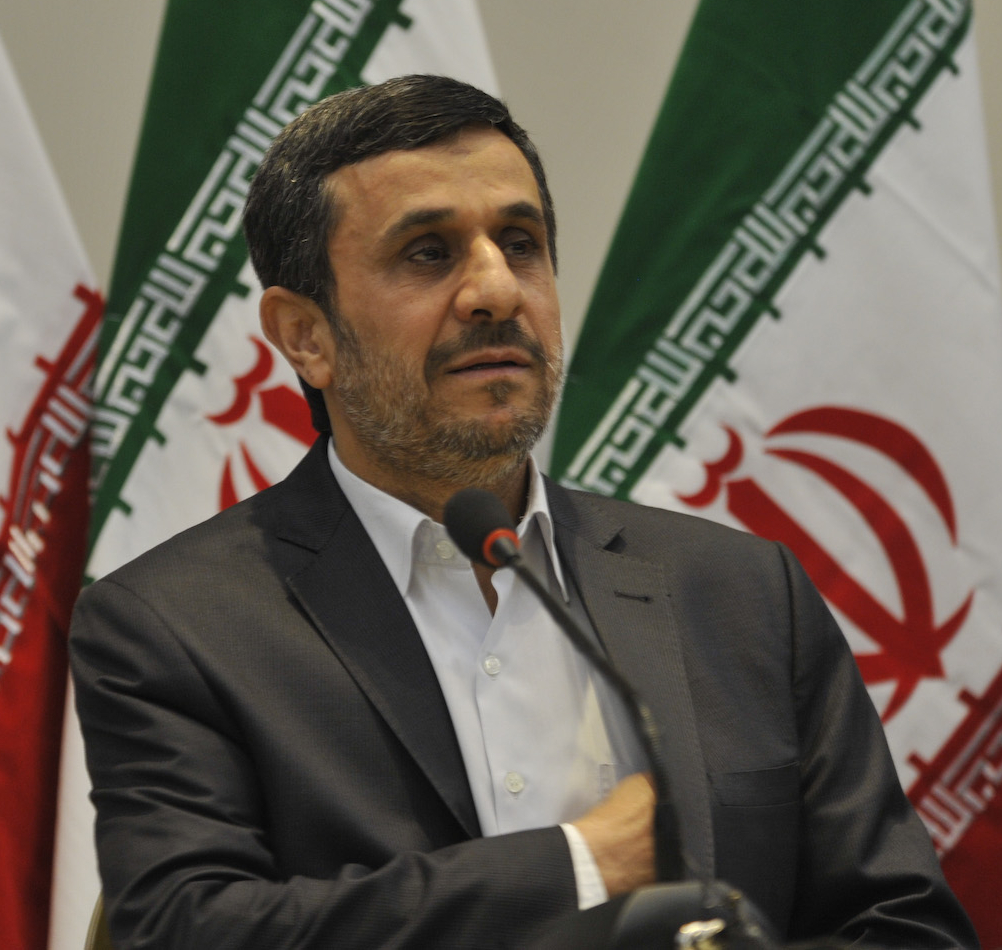 12th Imam, or the Madhi
To bring Shari’a law to the whole world
Mahmoud Ahmadinejad
3:1O-18
3:1O-18
Gen. 6:5 ~ Then the Lord saw that the wickedness of man was great in the earth, and that every intent of the thoughts of his heart was only evil continually.
3:1O-18
Humans trafficking in the US
Human trafficking has become fastest growing organized crime in the US
Nearly 70% of sex trafficking transactions take place online
Between 8,900 to 10,500 cases of children age 13-17 per year
Over 1/3 of daily porn web searches are for underage children
3:1O-18
Humans trafficking in the US
13% increase of sex trafficking between 2016-2017 – occurring in all 50 states
1 in 6 teen runaways become victims of sex trafficking
Generating over $32 billion per year
3:1O-18
3:1O-18
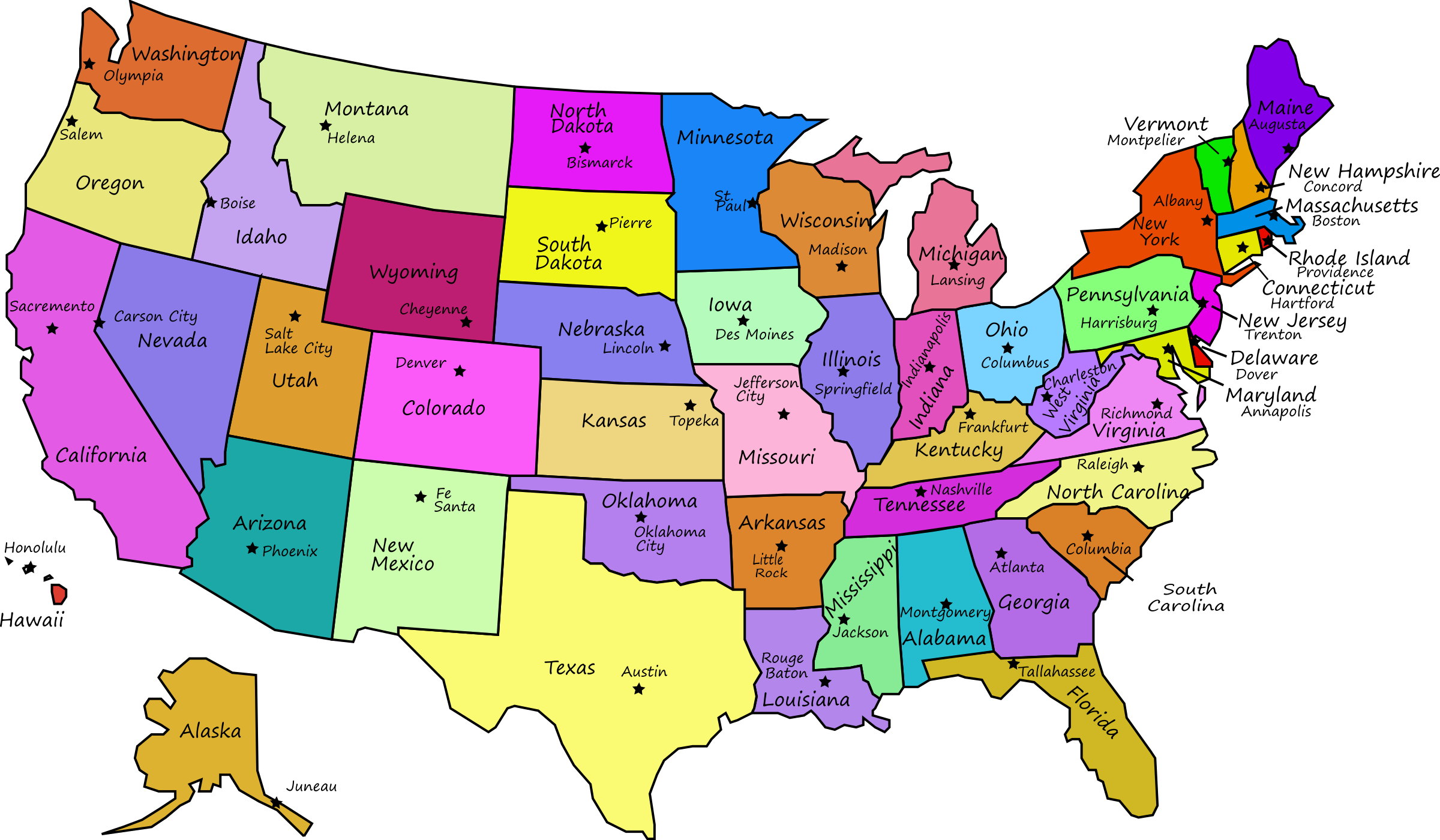 States with no limits on abortion: Connecticut, New Jersey, New York, Vermont, New Mexico, Washington, Oregon, Nevada, Montana, Hawaii
3:1O-18
3:1O-18
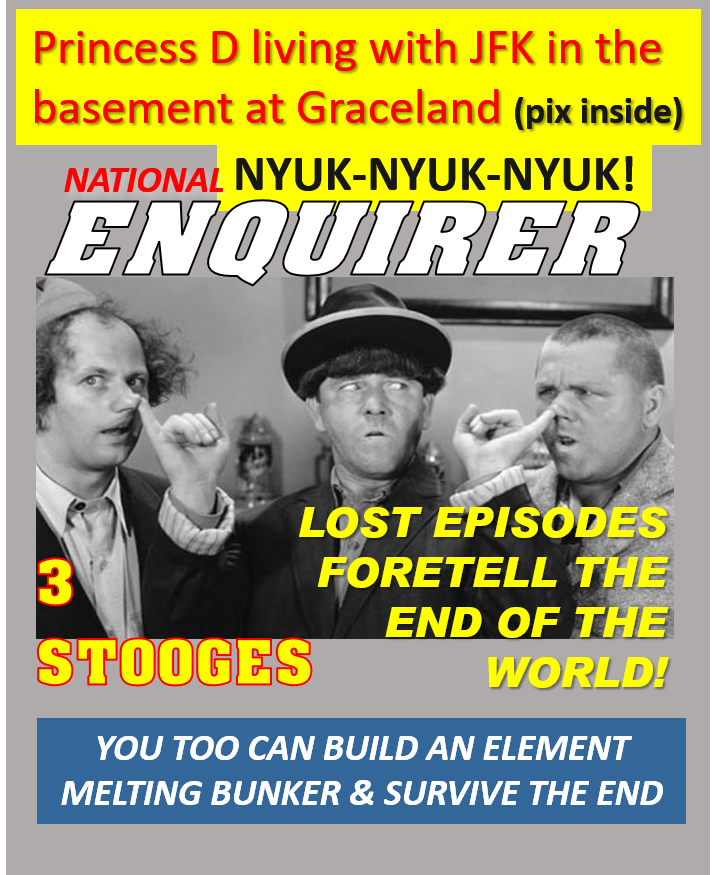 3:1O-18
3:1O-18
~ 20x in Bible
the day of the Lord
1 Thess. 5:4 ~ But you, brethren, are not in darkness, so that this Day should overtake you as a thief.
1007 years
1000 yr.
7 yr.
Rapture of the Church
3:1O-18
3:1O-18
manner ~ potapos – where + what
3:1O-18
3:1O-18
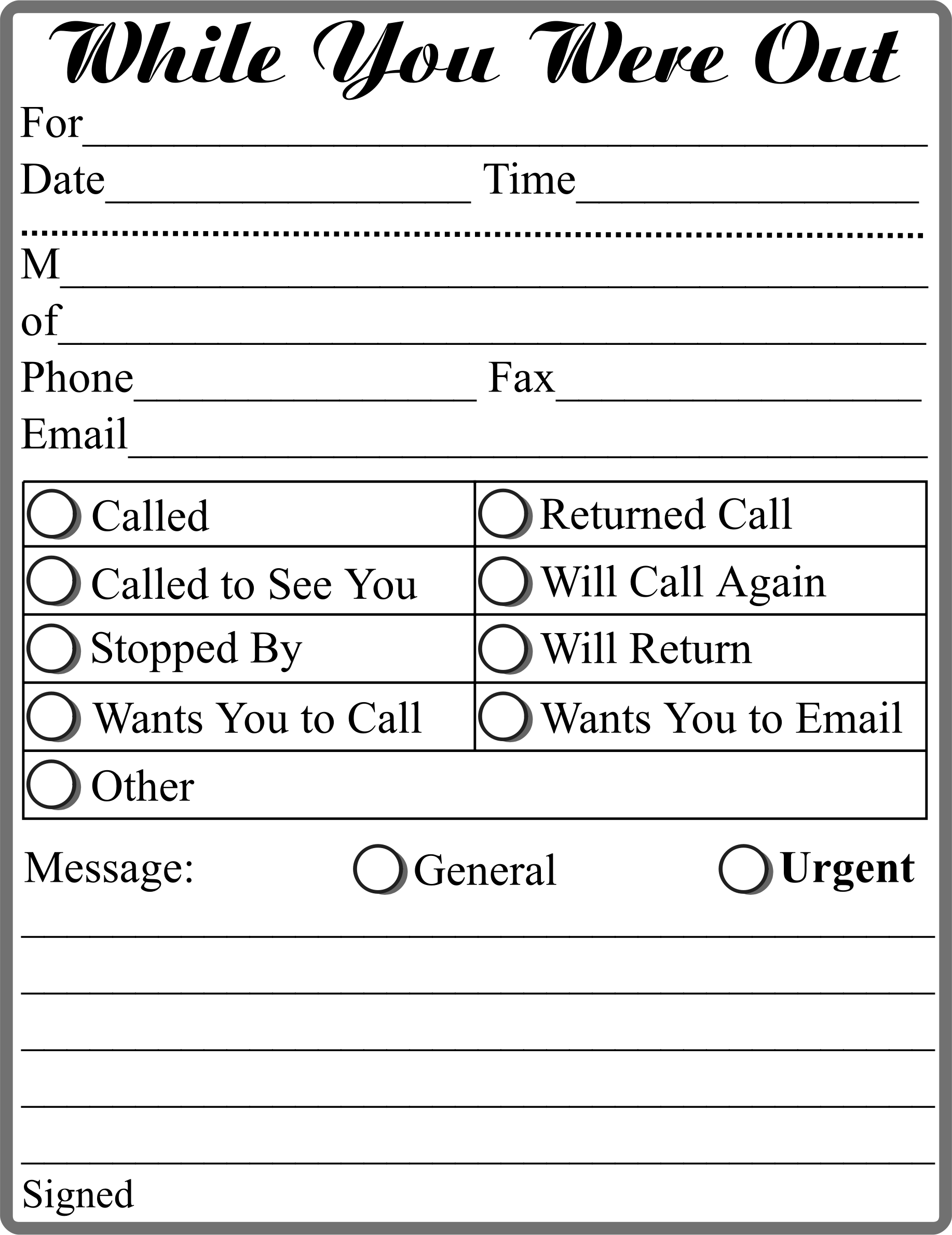 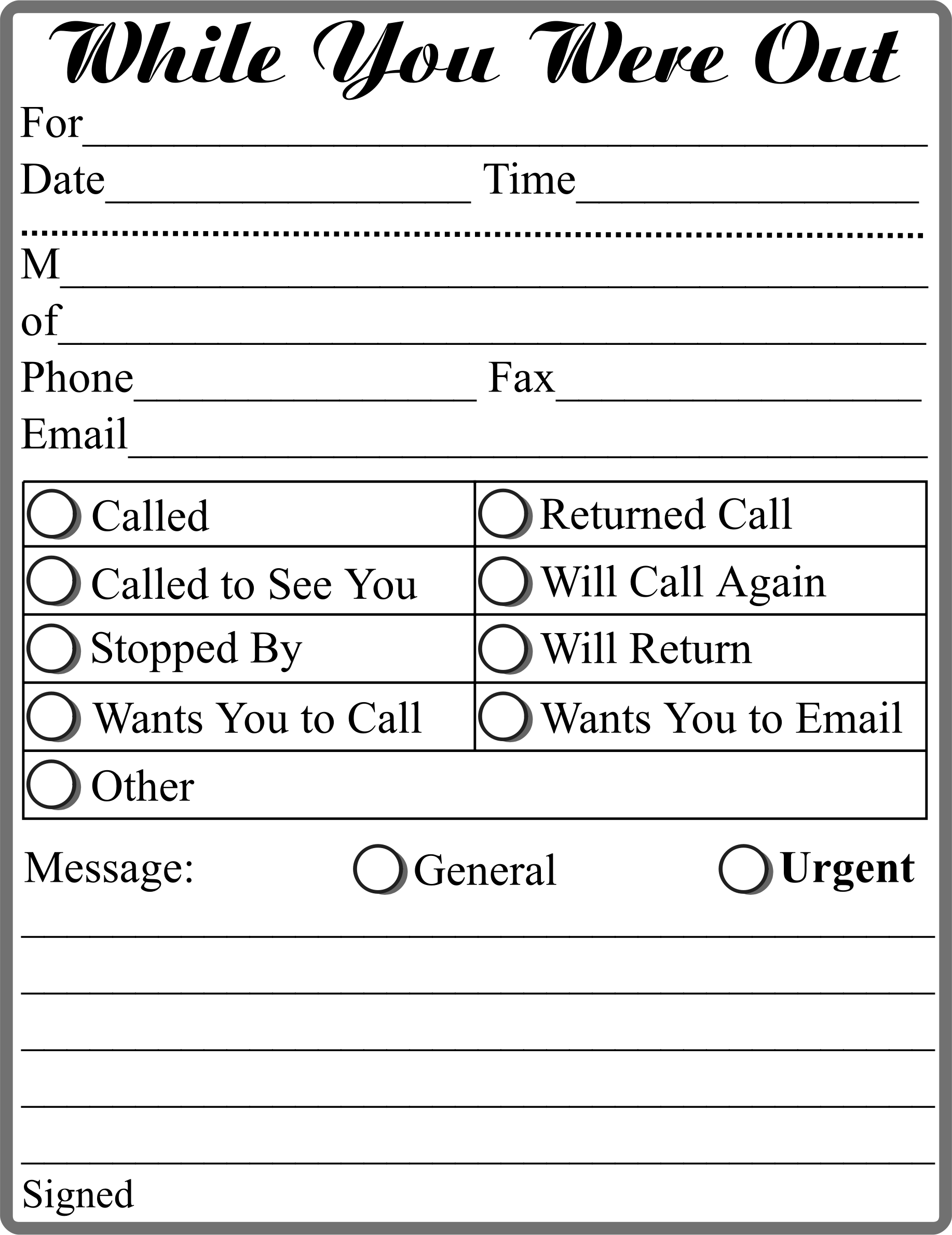 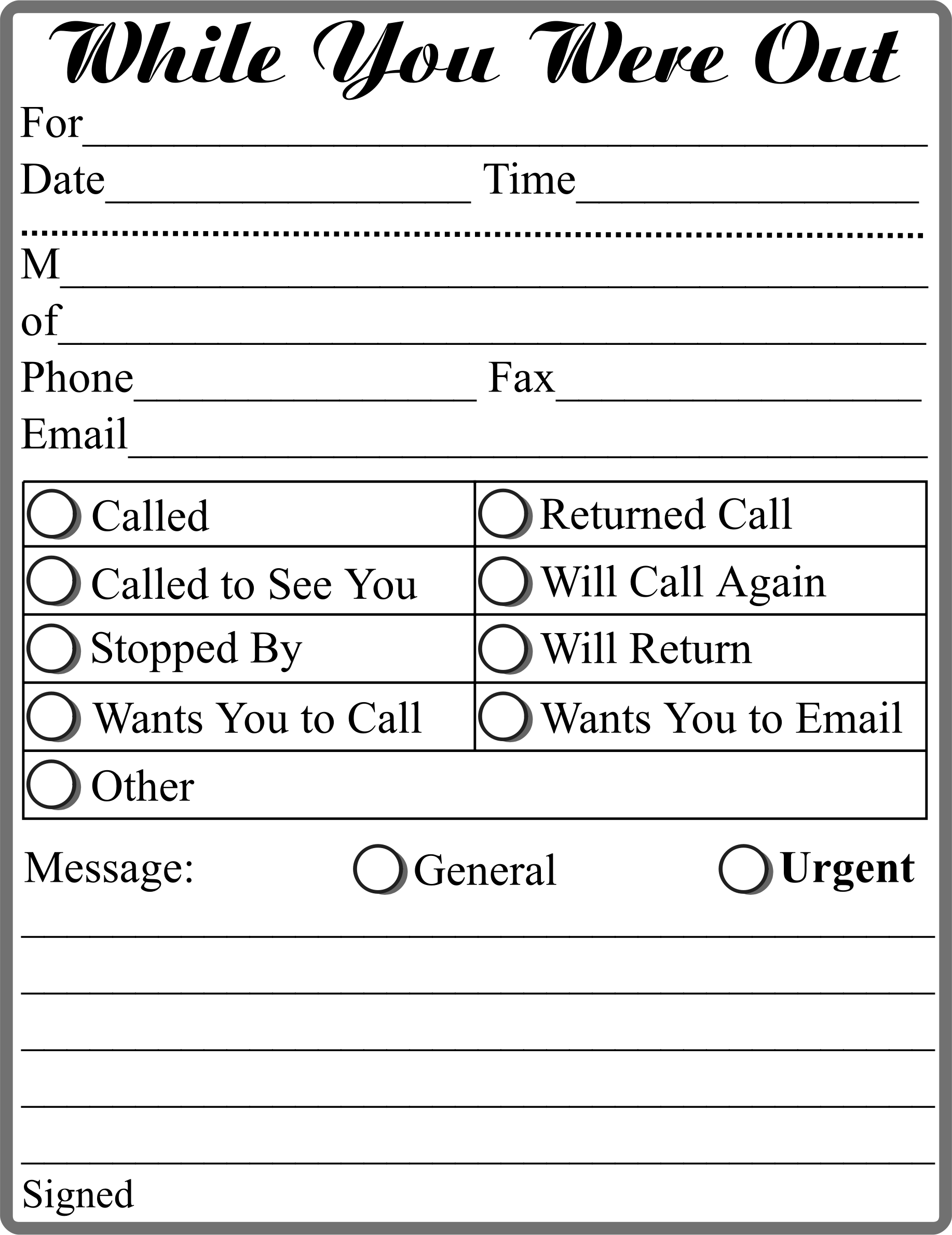 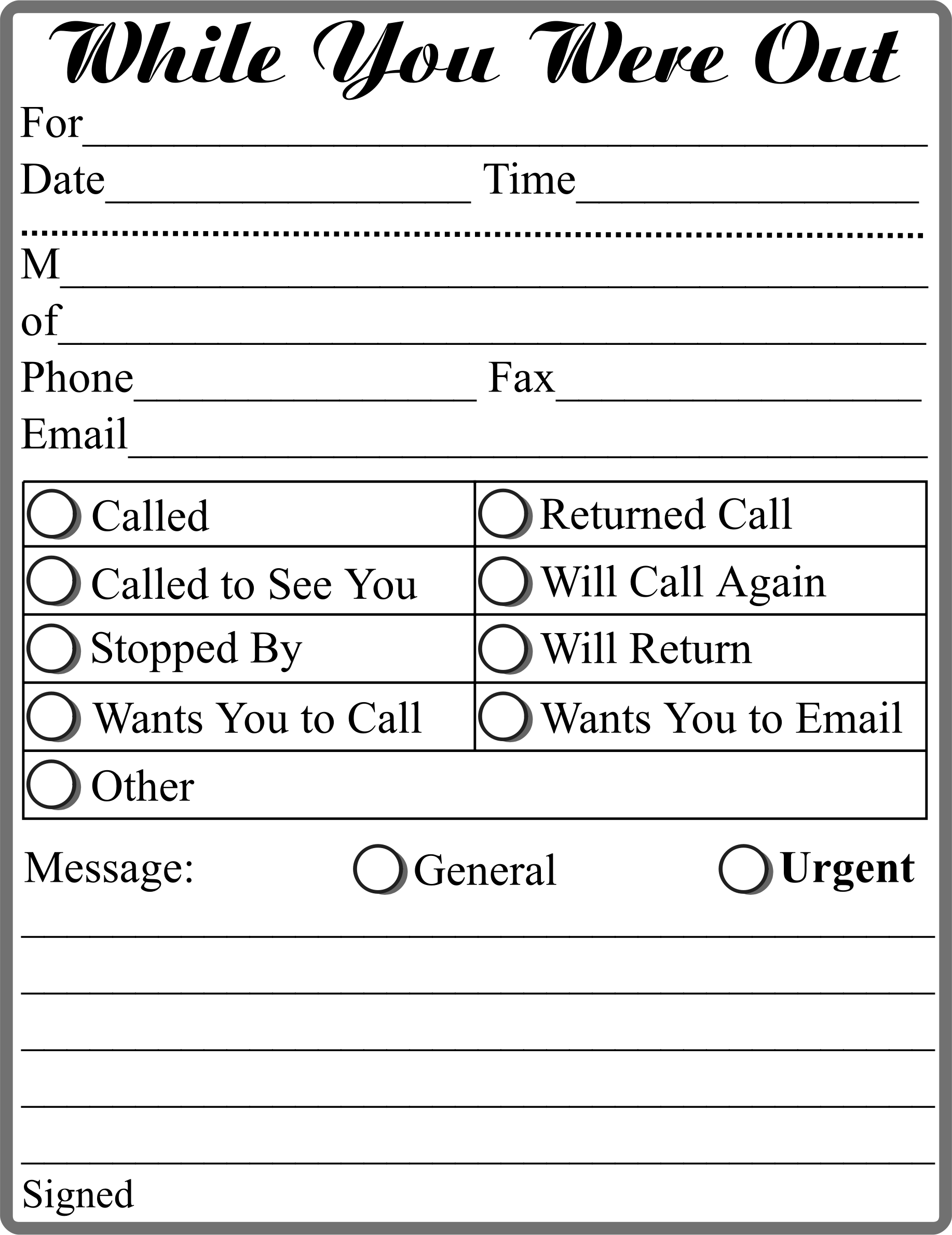 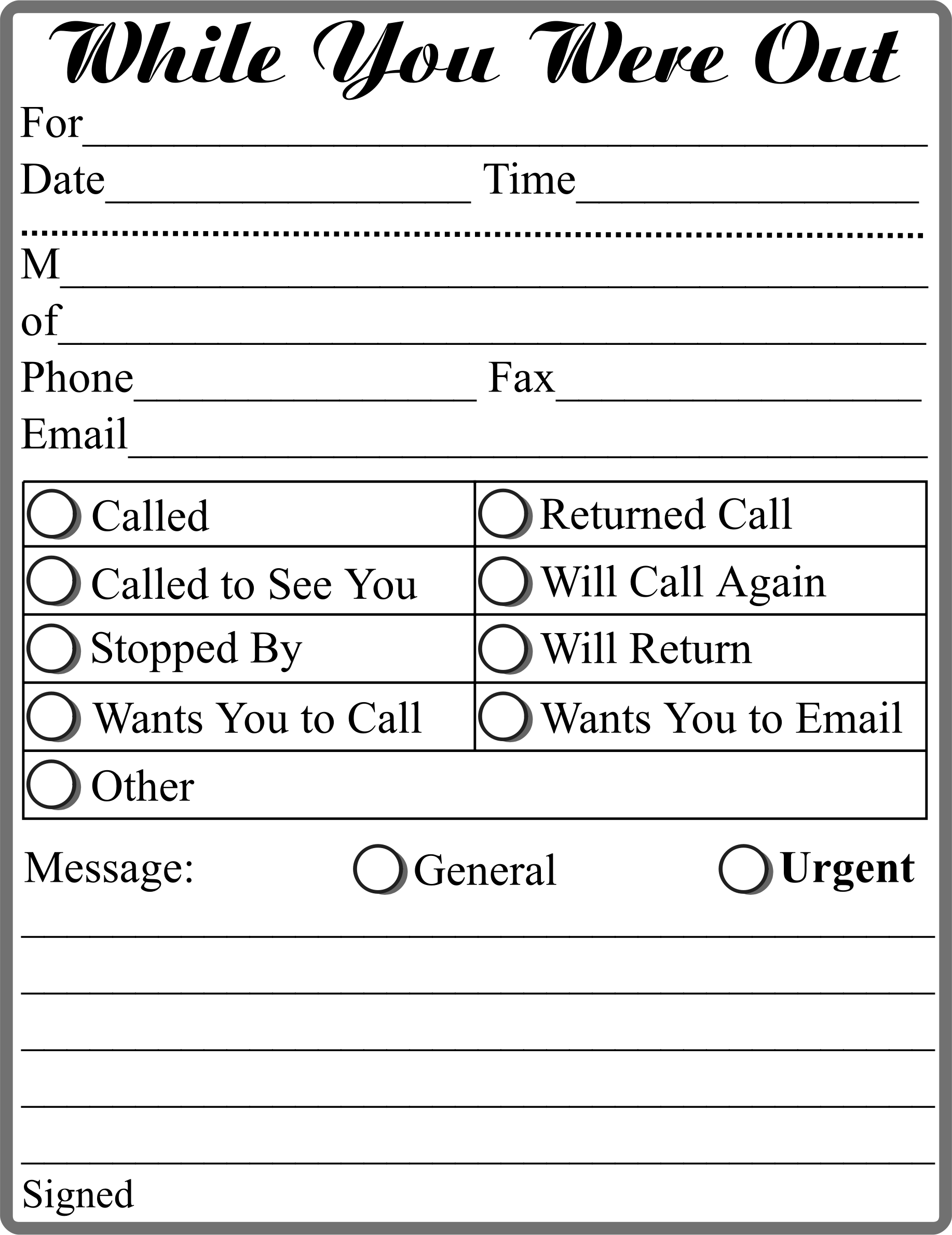 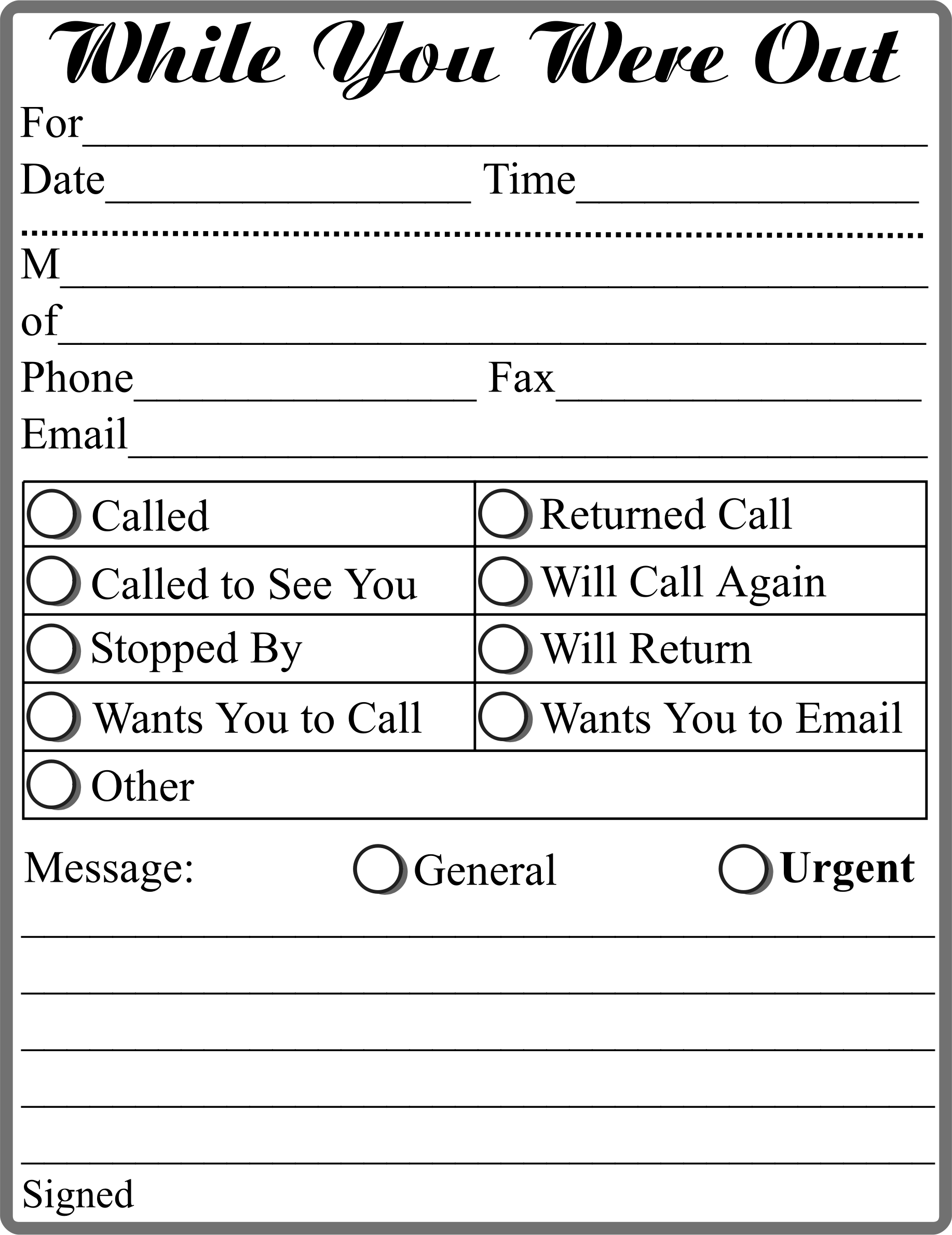 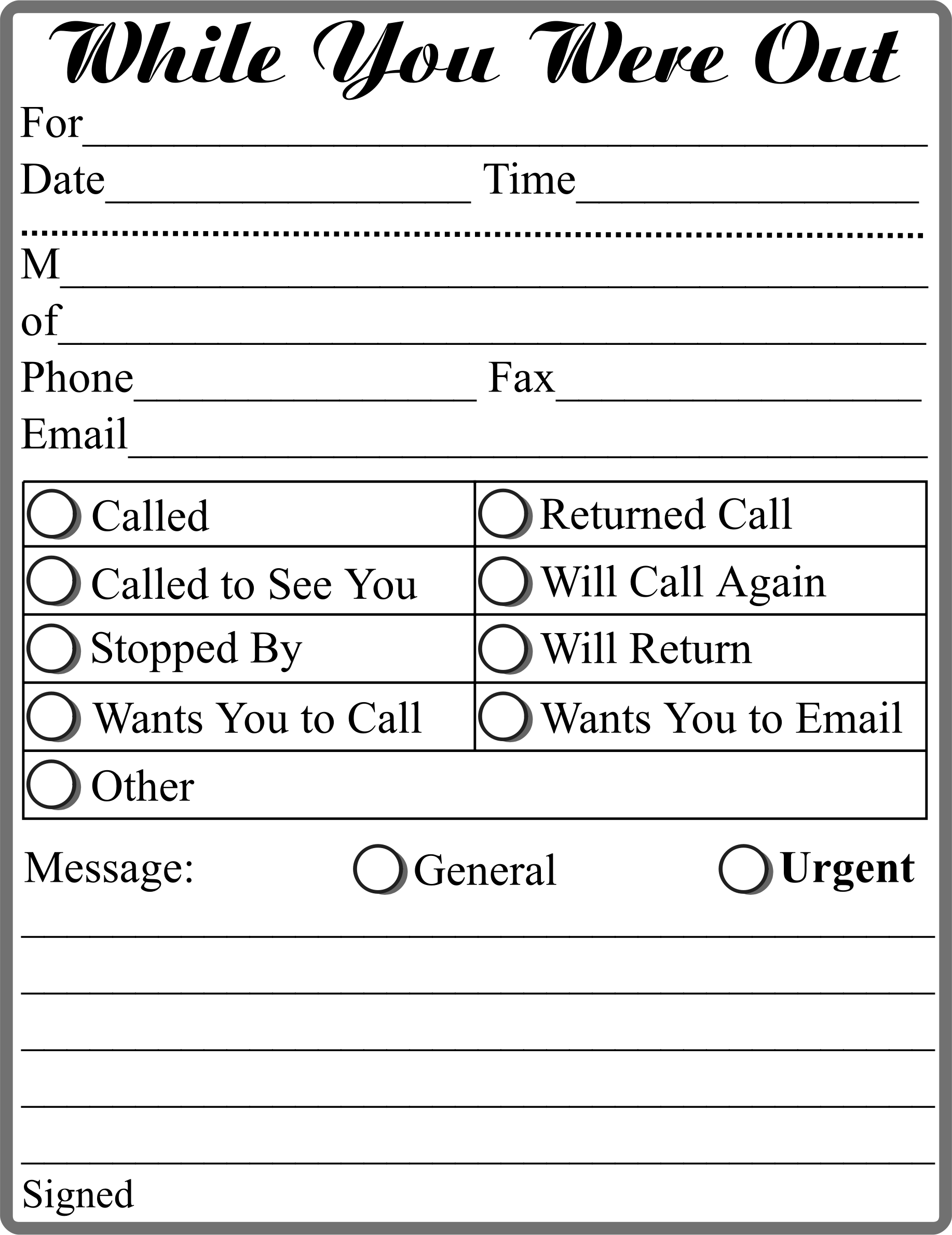 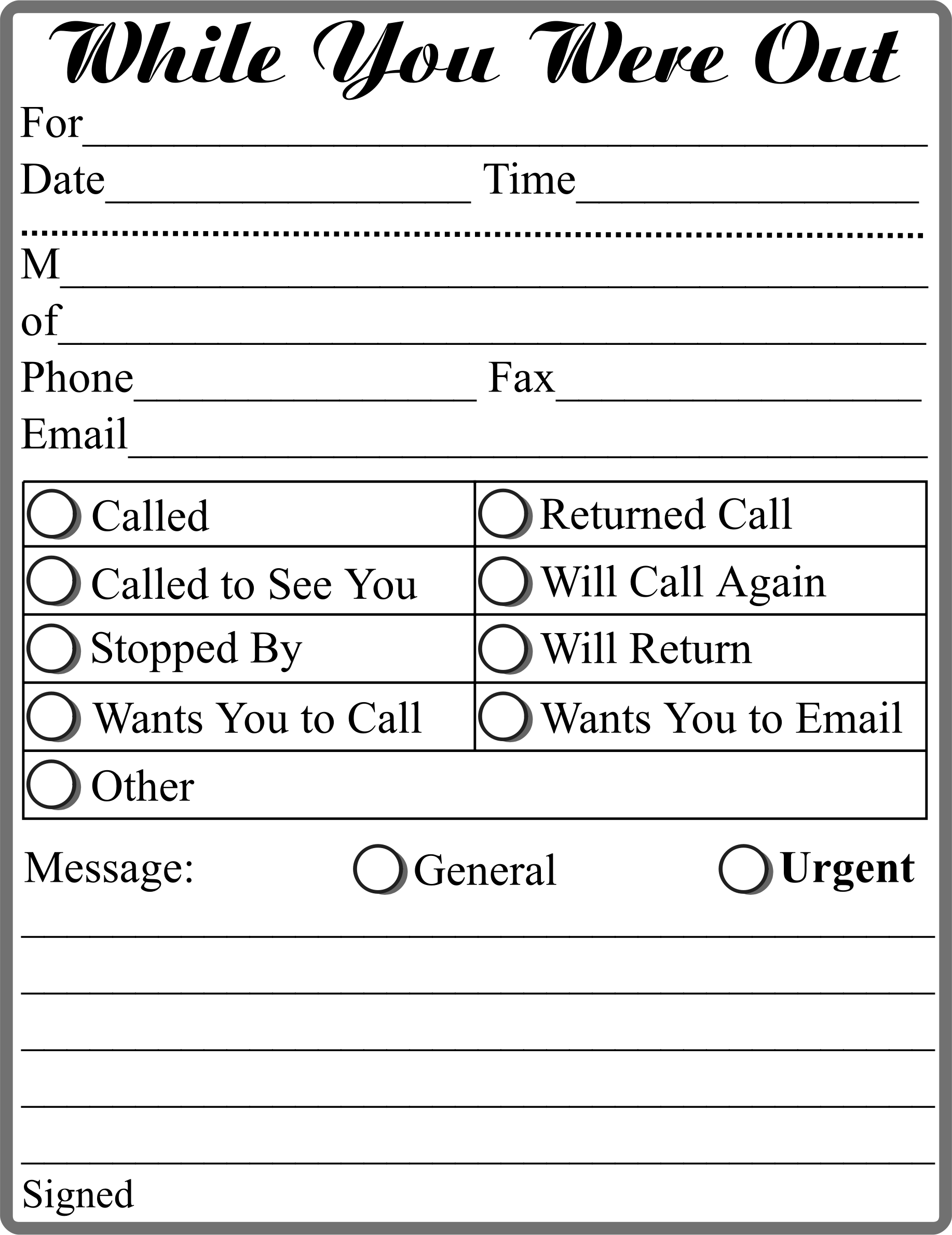 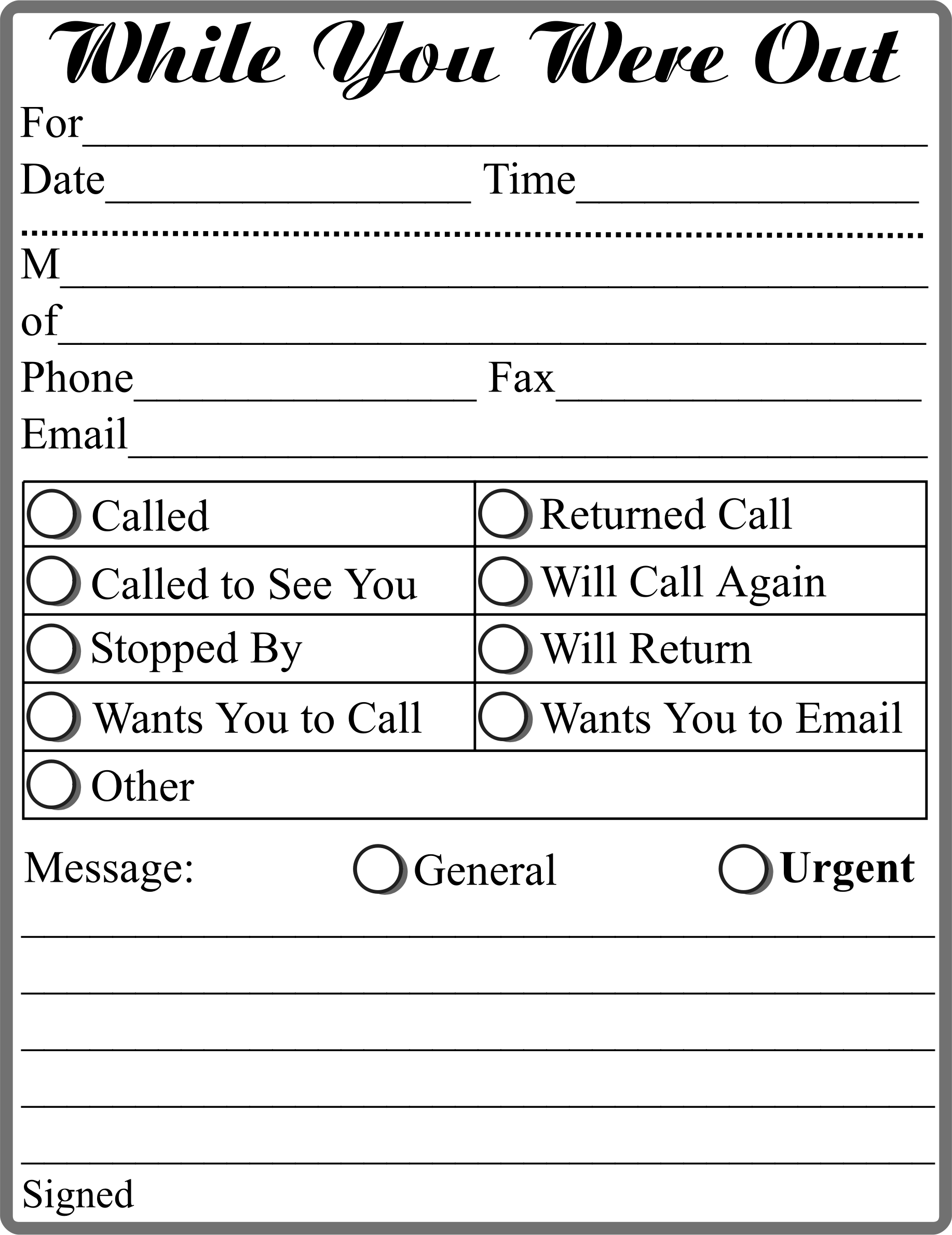 Jesus
Jesus
Jesus
Jesus
Jesus
Jesus
Jesus
Jesus
Jesus
ipsum quia
ipsum quia
ipsum quia
ipsum quia
ipsum quia
ipsum quia
ipsum quia
ipsum quia
ipsum quia
Neque porro
Neque porro
Neque porro
Neque porro
Neque porro
Neque porro
Neque porro
Neque porro
Neque porro
est qui dolorem
est qui dolorem
est qui dolorem
est qui dolorem
est qui dolorem
est qui dolorem
est qui dolorem
est qui dolorem
est qui dolorem
dolor sit amet
dolor sit amet
dolor sit amet
dolor sit amet
dolor sit amet
dolor sit amet
dolor sit amet
dolor sit amet
dolor sit amet









"Neque porro quisquam est qui dolorem ipsum quia dolor sit amet, consectetur, adipisci velit...
"Neque porro quisquam est qui dolorem ipsum quia dolor sit amet, consectetur, adipisci velit...
"Neque porro quisquam est qui dolorem ipsum quia dolor sit amet, consectetur, adipisci velit...
"Neque porro quisquam est qui dolorem ipsum quia dolor sit amet, consectetur, adipisci velit...
"Neque porro quisquam est qui dolorem ipsum quia dolor sit amet, consectetur, adipisci velit...
"Neque porro quisquam est qui dolorem ipsum quia dolor sit amet, consectetur, adipisci velit...
"Neque porro quisquam est qui dolorem ipsum quia dolor sit amet, consectetur, adipisci velit...
"Neque porro quisquam est qui dolorem ipsum quia dolor sit amet, consectetur, adipisci velit...
"Neque porro quisquam est qui dolorem ipsum quia dolor sit amet, consectetur, adipisci velit...
3:1O-18
Wuest ~ In which the heavens with a rushing noise will be dissolved, and the elements being scorched will be dissolved, and the earth also and the works in it will be burned up.
3:1O-18
1080 atoms in the universe
Protons
-
Neutrons
-
-
-
+
+
+
Electrons
Nucleus
3:1O-18
elements ~ stoicheiōn – first things
melt ~ luō – to loose or to untie
3 of 6x in the Epistles occur in these 3 verses
v. 10, melt; v. 11, dissolved; and v. 12, dissolved
3:1O-18
Col. 1:17 ~ And He is before all things, and in Him all things consist.
Total # of atoms ~ 1x100,000,000,000,000,000,
     000,000,000,000, 000,000,000,000,000,000,
     000,000,000,000,000,000,000,000,000, 000,
	000
3:1O-18
Is. 2:12 ~ For the Day of the Lord of hosts shall come upon everything proud and lofty, upon everything lifted up…
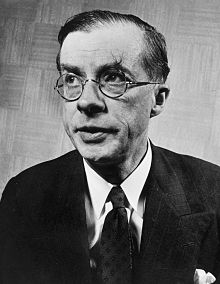 Julian Huxley ~ “So … it is true after all!”
1881-1975
3:1O-18
3:1O-18
7-year Tribulation
Rom. 11:25 ~ For I do not desire, brethren, that you should be ignorant of this mystery, lest you should be wise in your own opinion, that blindness in part has happened to Israel until the fullness of the Gentiles has come in.
Rapture of the church
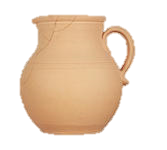 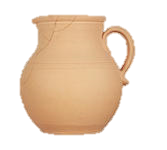 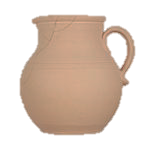 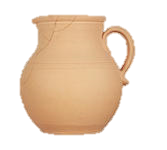 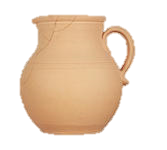 Jews
2000 yr.
Gentiles
3:1O-18
Matt. 23:39 ~ for I say to you, you shall see Me no more till you say, “Blessed is He who comes in the name of the Lord!”
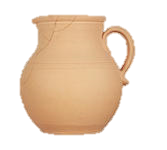 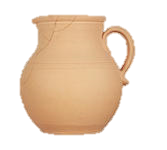 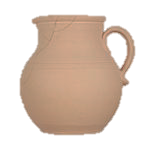 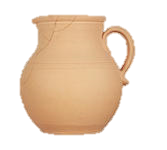 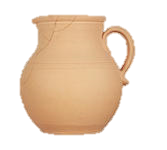 Jews
2000 yr.
Gentiles
3:1O-18
3:1O-18
1 John 3:3 ~ And everyone who has this hope in Him purifies himself, just as He is pure.
3:1O-18
3:1O-18
untaught ~ amathēs – un-discipled
}
From mathētēs ~ disciple
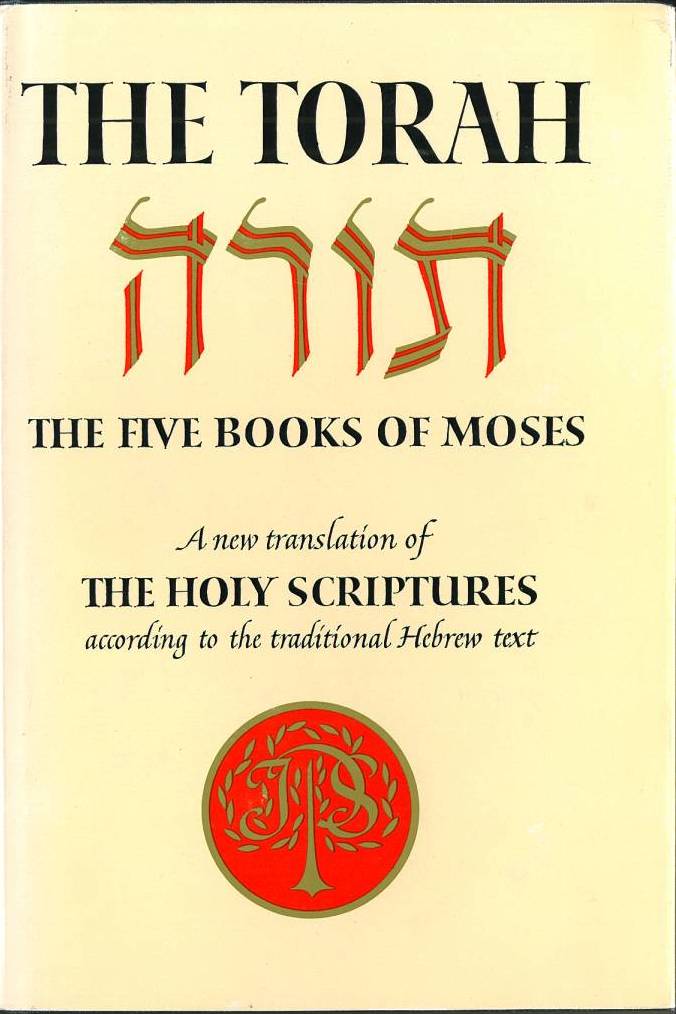 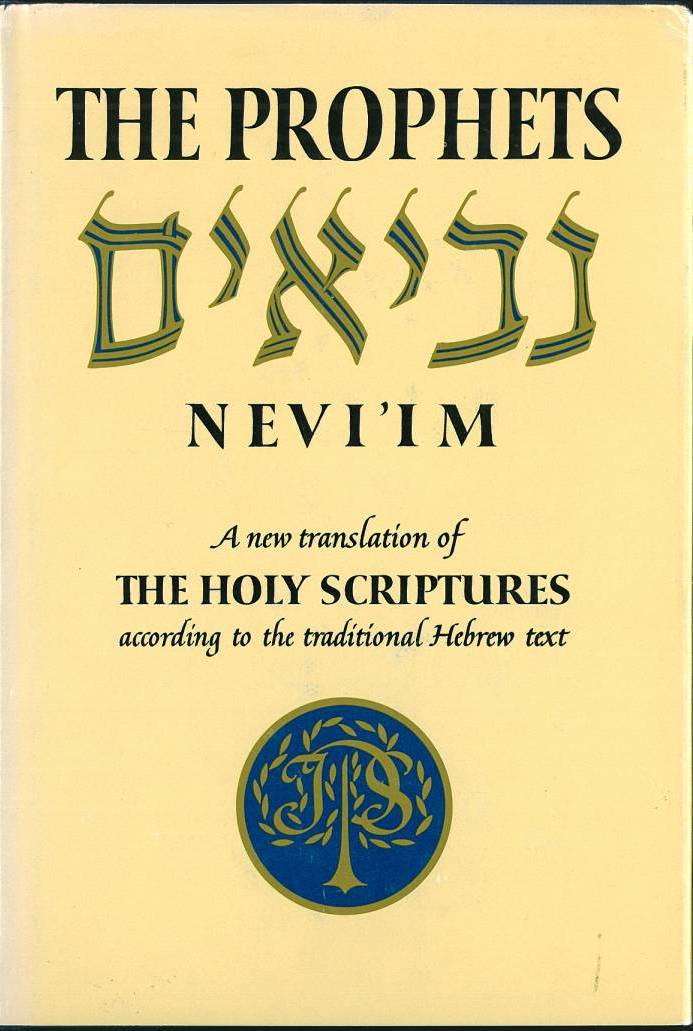 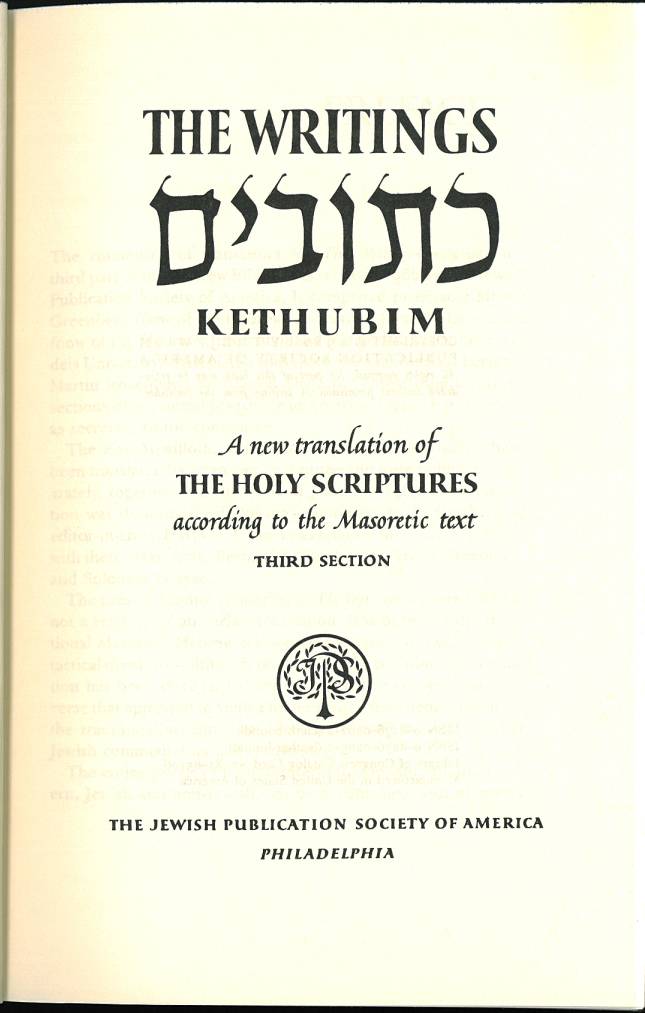 THE WRITINGS
OF
PAULOUS
39 books of the Old Testament
PAUL
}
Holy Scriptures
The Tanakh
3:1O-18
3:1O-18
know this beforehand ~ progninōskō (prognosis)
3:1O-18
3:1O-18
Grace
Knowledge
3:1O-18